PrAGMATICS CLASS
Lecturer: NI KOMANG ARIANI, M.HuM
SemantiCS AND PRAGMATICS
Bach 2004. Semantic information is information encoded in what is uttered — these are stable linguistic features of the sentence. 
Pragmatic information is (extralinguistic) information that arises from an actual act of utterance, and is relevant to the hearer's determination of what the speaker is communicating.
Whereas semantic information is encoded in what is uttered, pragmatic information is generated by, or at least made relevant by, the act of uttering it. 
Pragmatics attempts to relate meanings to context of utterance; it views language as action which is performed by speakers.
DEFINITION
Pragmatics studies the factors that govern our choice of language in social interaction and the effects of our choice on others. (David Crystal)
The Oxford Companion to Philosophy (Fotion 1995). Pragmatics is the study of language which focuses attention on the users and the context of language use rather than on reference, truth, or grammar
HISTORY OF PRAGMATICS
The term “pragmatics” was first coined in the 1930s by the philosopher C.W. Morris; developed as a subfield of linguistics in the 1970s.
Pragmatics studies the factors that govern our choice of language in social interaction and the effects of our choice on others. (David Crystal)
Pragmatics is concerned within 4 areas
It’s a study of speaker’s meaning
It’s a study of contextual meaning
It’s a study of how more gets communicated than is said
It’s a study of the expression of relative distance
It’s a study of speaker’s meaning
Communicated by a speaker/writer
				
	

Interpreted by a listener
the analysis of meaning by their utterances
U know what? You’re beautiful
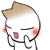 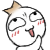 It’s a study of contextual meaning
How the context influences what is said
Consider:
Who we’re talking to, where, when and under what circumstances
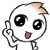 It’s a study of how it is  communicated more than is said
How the listener recognized the invisible meaning (the untold ones)
		Listener makes inferences of what speaker said
E.g: satire expression
		idiom expression
It’s a study of the expression of relative distance
the choice between the said and the unsaid

						CLOSENESS
Physical, social, conceptual
DISTANCE
How close/distant the listener is, speakers determine how much needs to be said
Implies shared experiences
fundamental cornerstones of pragmatic inquiry
The points are
(1) Communication involves complex intentions. (2) These communicative intentions have to be inferred. (3) Communication is governed by principles/maxims.
Pragmatics involve three major communication skills:
1. Using language for different purposes, such as
greeting (e.g., hello, goodbye)
informing (e.g., I'm going to get a cookie)
demanding (e.g., Give me a cookie)
promising (e.g., I'm going to get you a cookie)
requesting (e.g., I would like a cookie, please)
2 Changing language according to the needs of a listener or situation, such as

talking differently to a baby than to an adult
giving background information to an unfamiliar listener
speaking differently in a classroom than on a playground.

3. Following rules for conversations and storytelling, such as
taking turns in conversation
introducing topics of conversation
staying on topic
rephrasing when misunderstood
how to use verbal and nonverbal signals
how close to stand to someone when speaking
how to use facial expressions and eye contact
Types of Contexts
pragmatics is the study of the contribution of context to meaning. 
Context of an utterance consists of- speaker, the sentence which is uttered, the act performed in the uttering of sentence, and the hearer.
In pragmatics four types of context can be differentiated: physical context, epistemic context, linguistic context and social context
Physical context: The physical context is the location of a given word, the situation in which it is used, as well as timing, all of which aid proper understating of the words 
Epistemic context: the epistemic context refers to what speakers know about the world. For example, what background knowledge is shared by the speakers is part of your epistemic knowledge
Linguistic context: the linguistic context refers to what has been said already in the utterance
Social context: the social context refers to the social relationship among speakers and hearers.
Speech Act
To speak = to act
A sentence is uttered by a speaker, and when the speaker utters it he/she performs an act. This is called a speech act.
Meaning in this sense involves the speaker’s intention to convey a certain meaning which may not be evident in the message itself.
For example in sentence “There is a fly in my soup” speaker’s intention may be to complain. So the meaning of the utterance contain the meaning of the complaint.
A hearer may interpret it not just as a statement but as a Request to take the soup away. That is, the meaning will include certain intended effect on the hearer.
Grice’s Cooperative Principle
All communication takes place in a situation where people are co-operative.
When people communicate they assume that other person will be co-operative and they themselves wish to co-operate.
Under this principle following maxims are followed:
Maxim of Quantity: Give the right amount of information, neither less nor more than what is required.
Maxim of Quality: Be true, do not say what you know is false or for which you do not have adequate evidence
Maxim of Relation: Be relevant.
Maxim of Manner: Avoid obscurity and ambiguity; be brief and orderly.
Whenever any or all of these maxims are violated “ implicature ” is generated. For example in the interaction:
A: Where is my box of chocolates?
B: The children were in your room this morning.
Here maxim of relation is flouted which implies that B does not know the answer and also implies a suggestion on B’s part that the children may have taken the chocolates.
Visiting relatives can be boring.